Scuola infanzia Aldo Moro
Corigliano Calabro
Festa della primavera
La scuola dell’infanzia
Plesso Aldo Moro 
In occasione della Festa della Primavera ha attivato diversi laboratori con la gioia e l’entusiasmo dei bambini nell’accogliere una stagione colorata e allegra
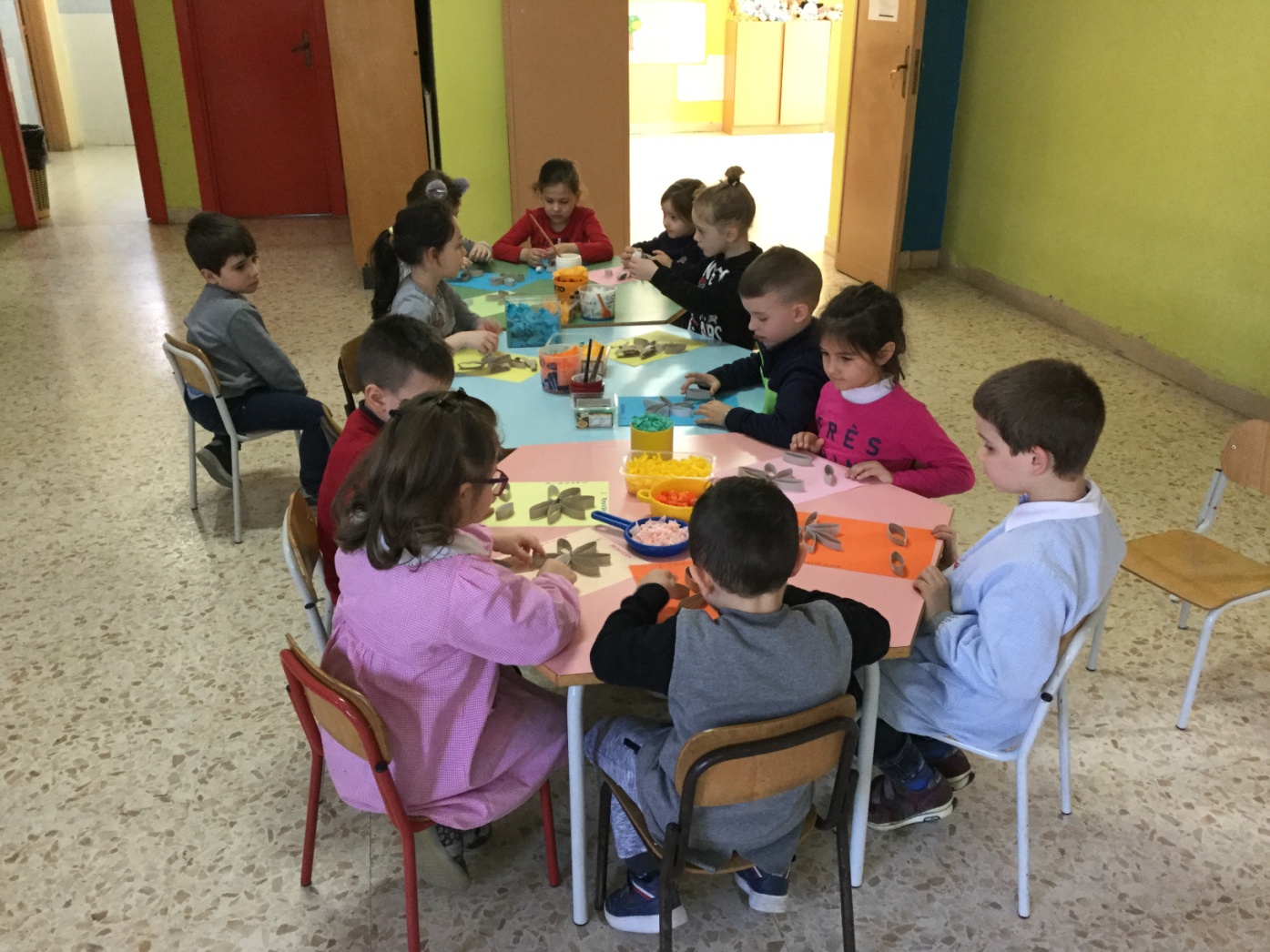 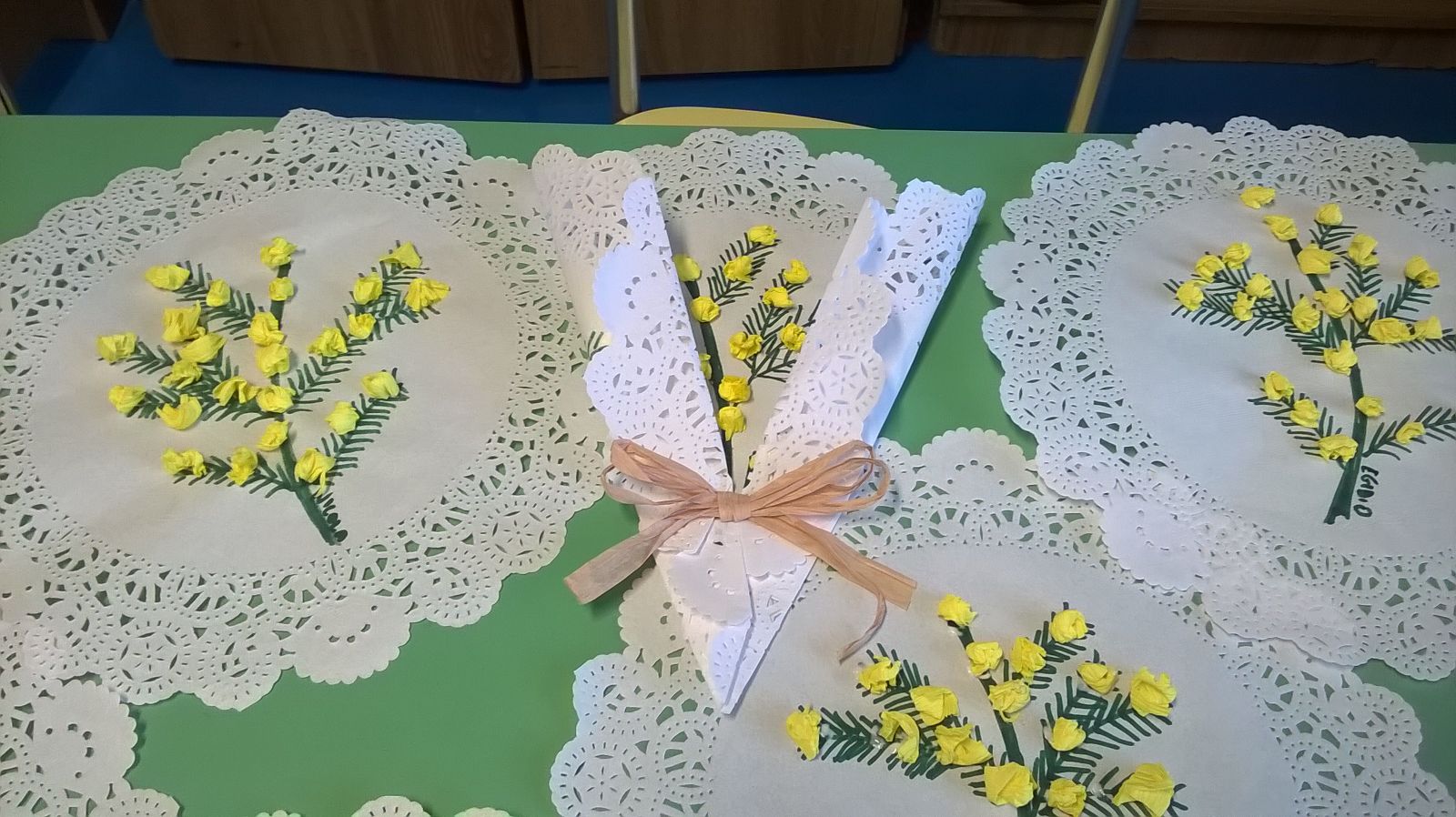 Scuola infanzia Aldo Moro
La primavera si tinge di colore con tanti fiorellini fatti dai bambini con carta crespa e materiale da riciclo.
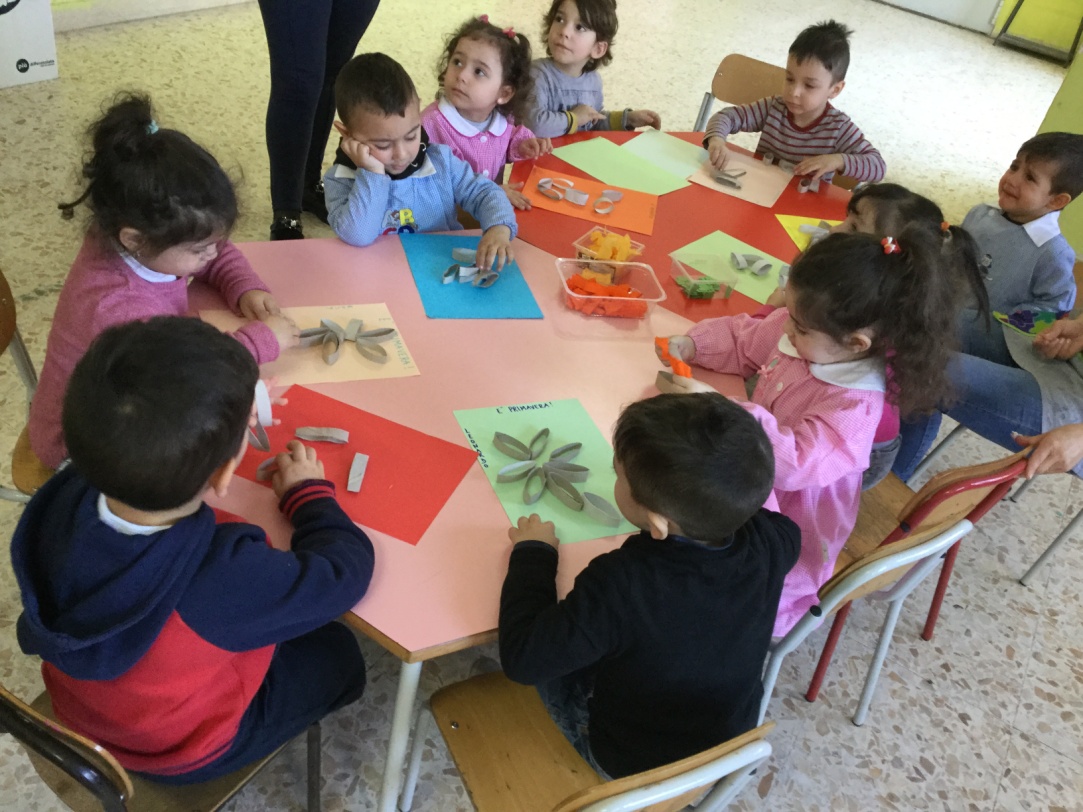 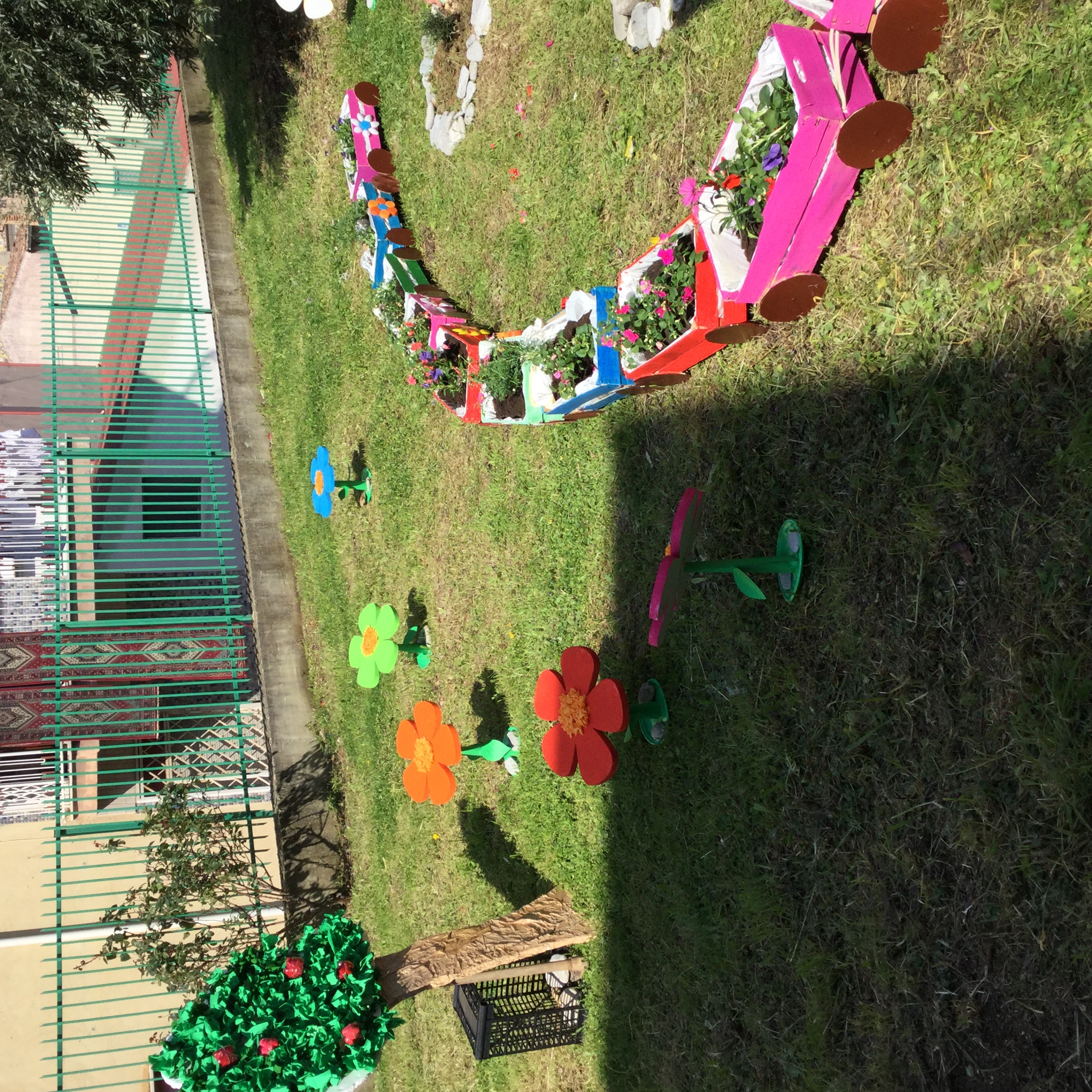 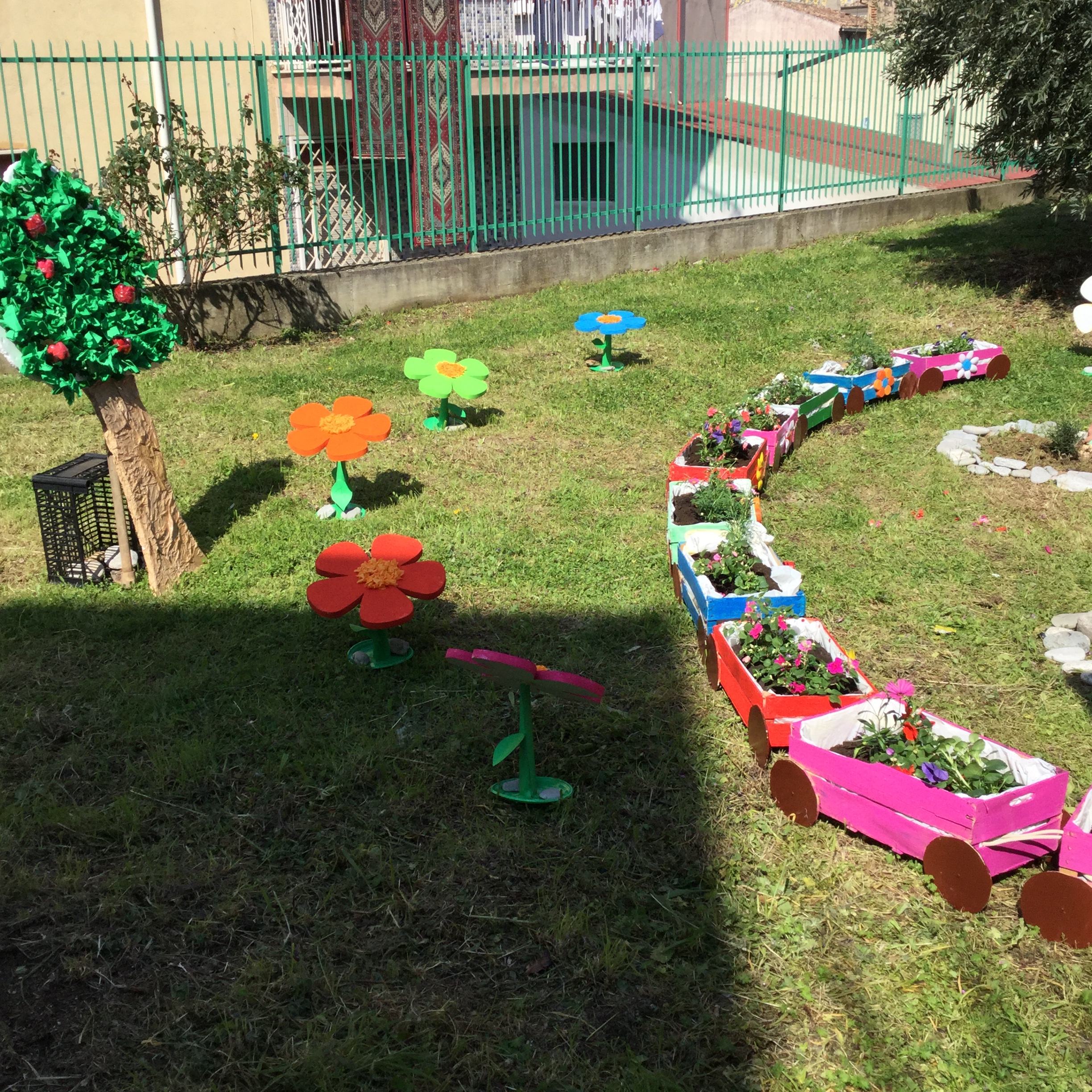 Scuola infanzia Aldo Moro
.
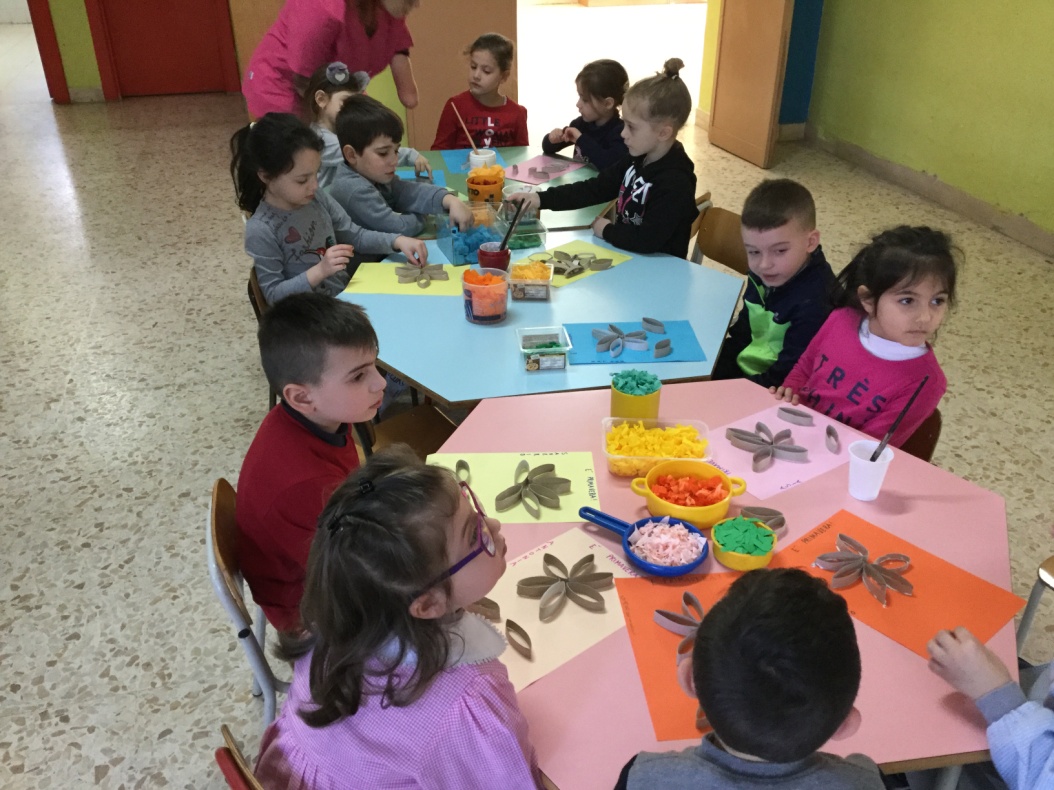 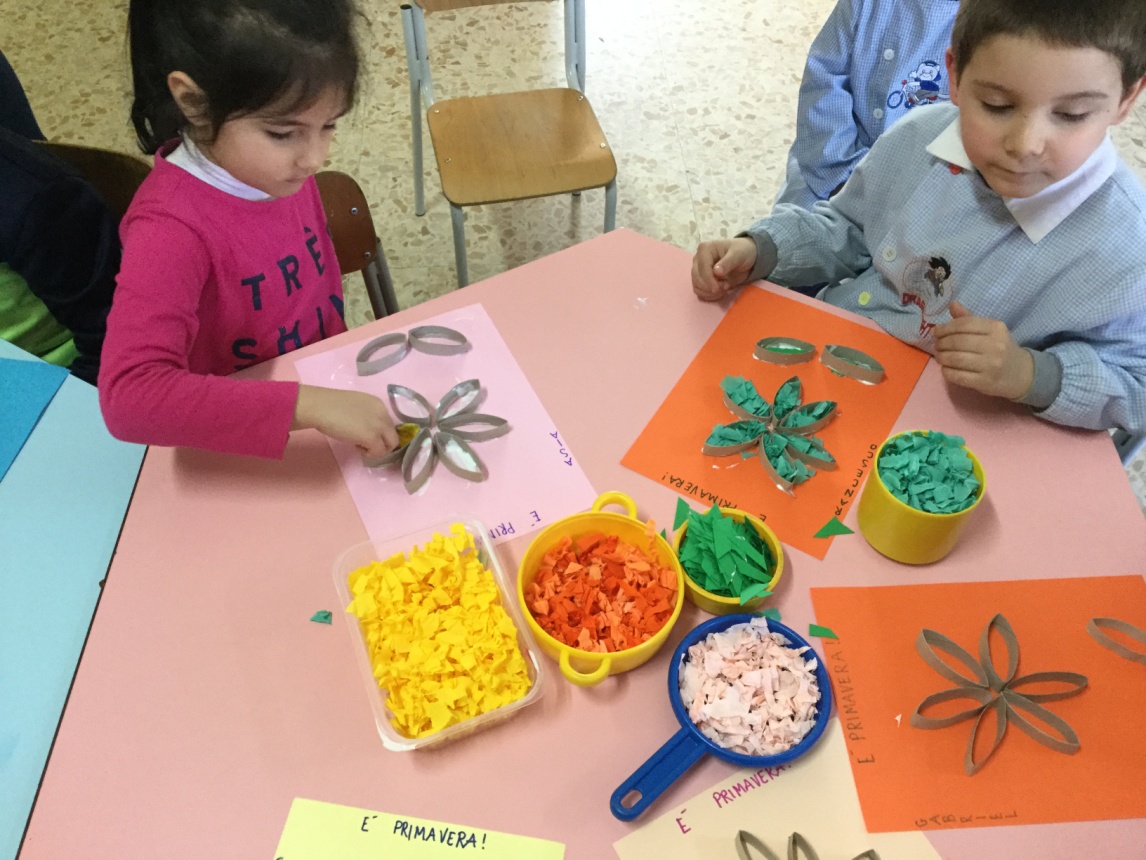 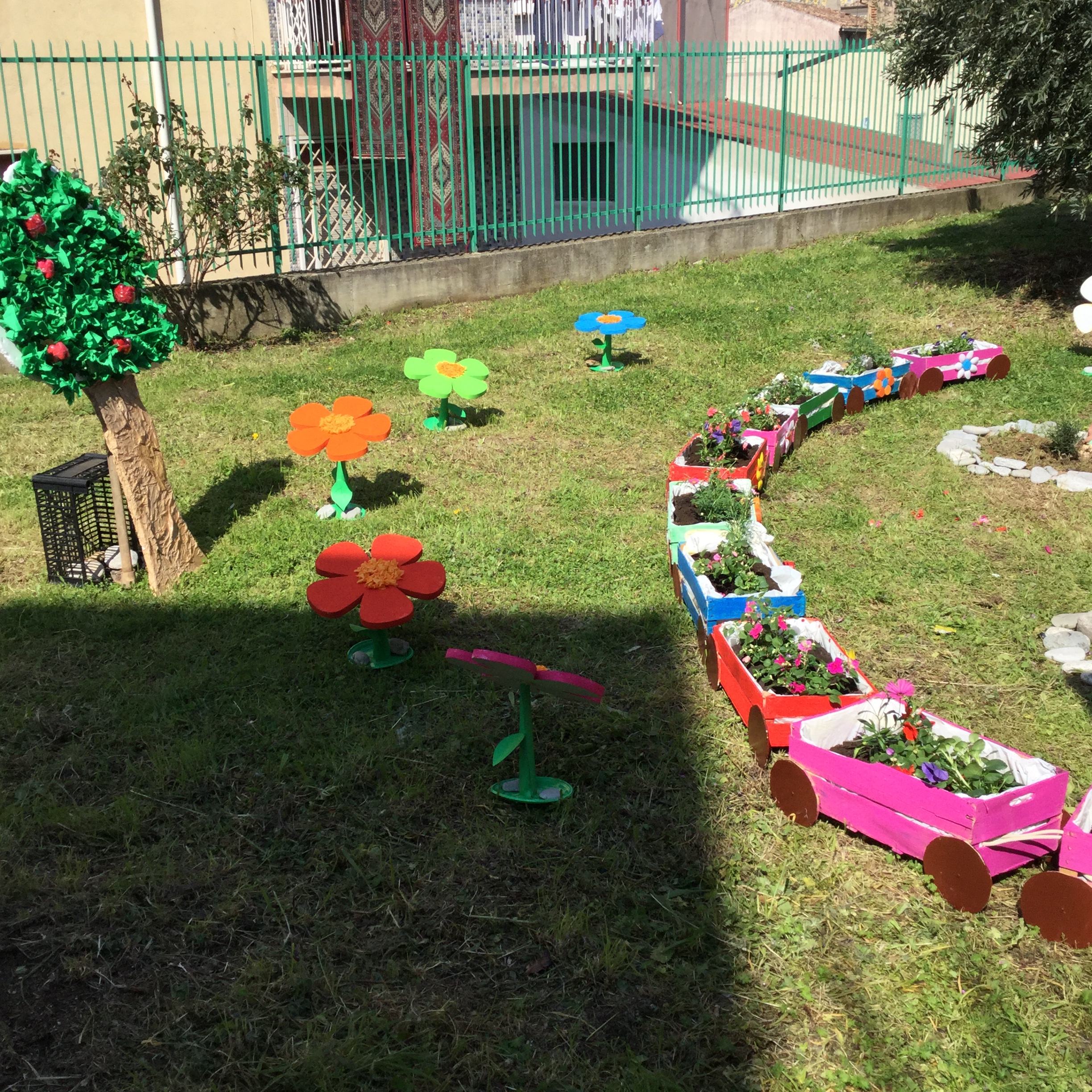 Scuola infanzia Aldo Moro
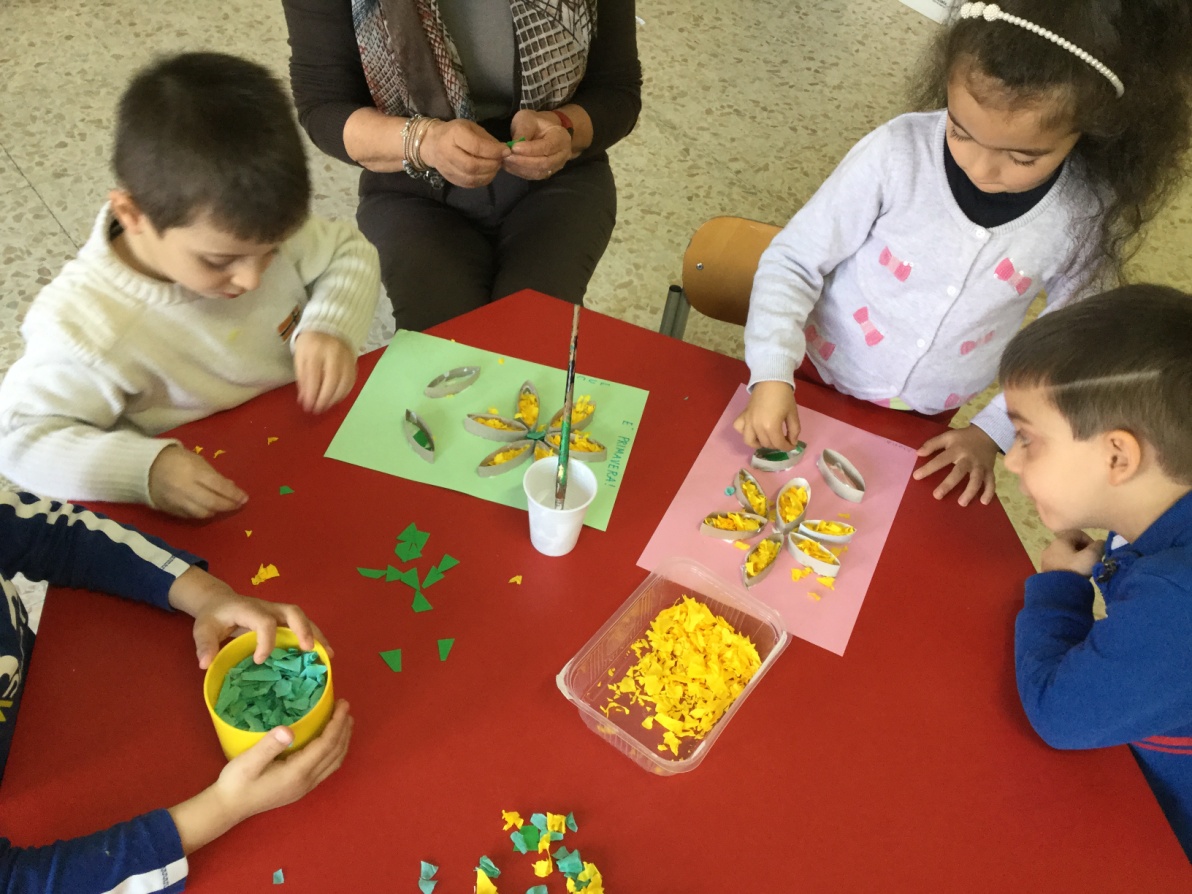 Scuola infanzia Aldo Moro
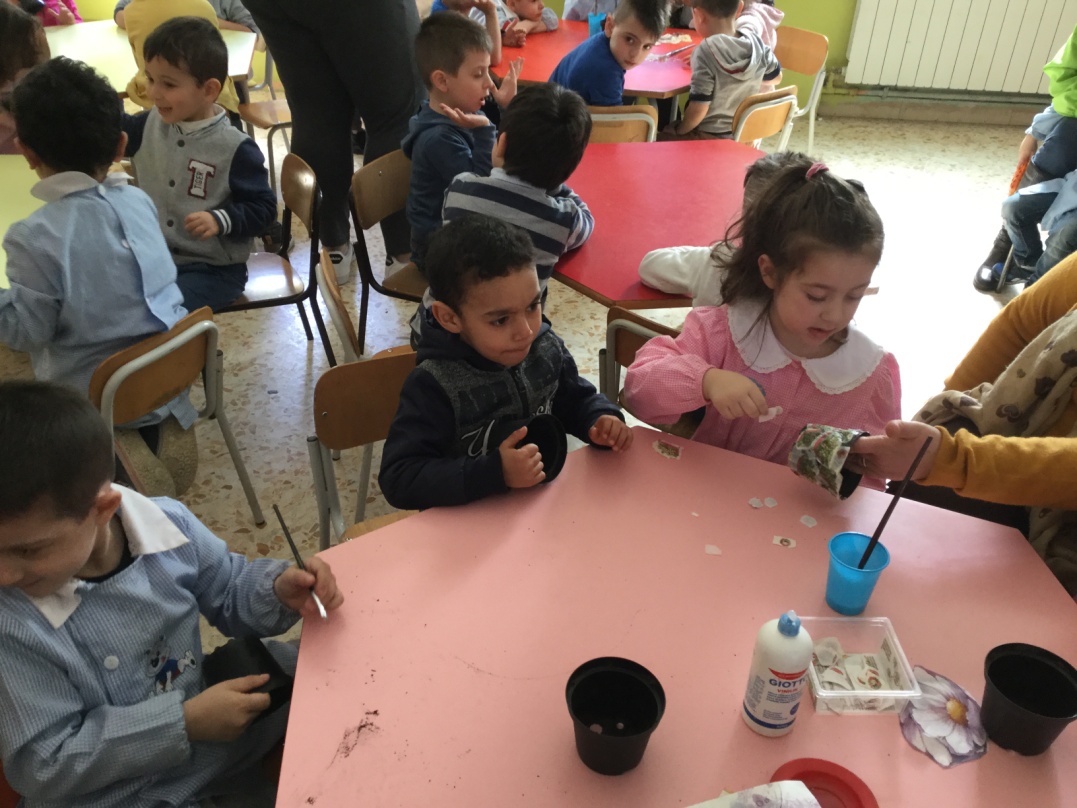 Nel laboratorio  manipolativo-didattico i bambini si sono cimentati in attività  di decoupage  per decorare i vasi.
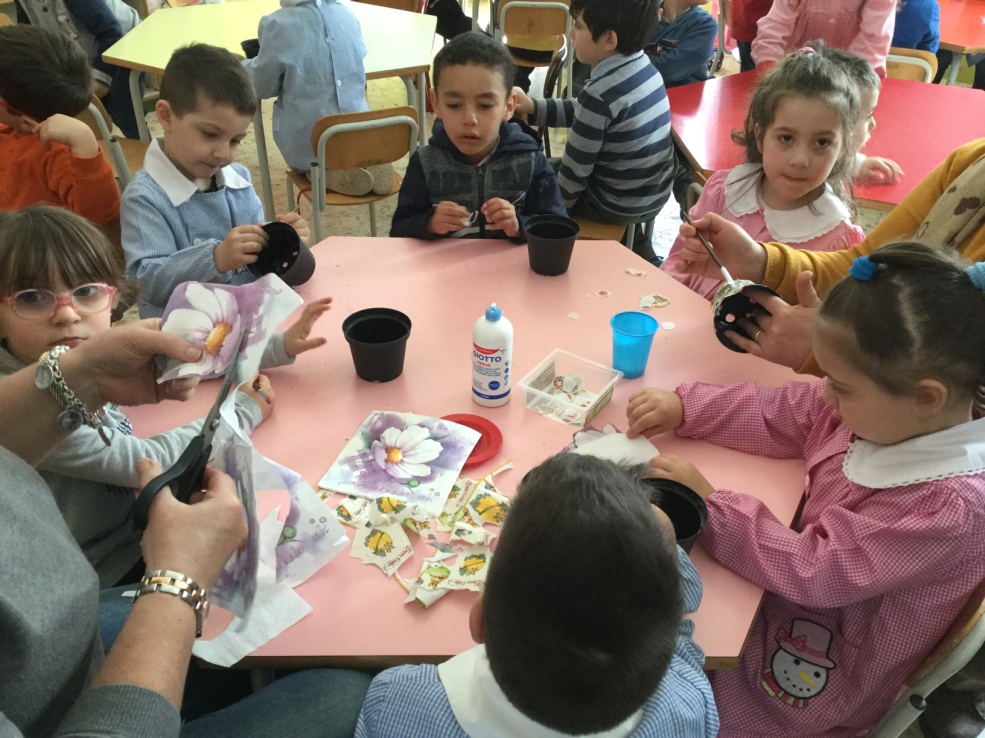 Scuola infanzia Aldo Moro
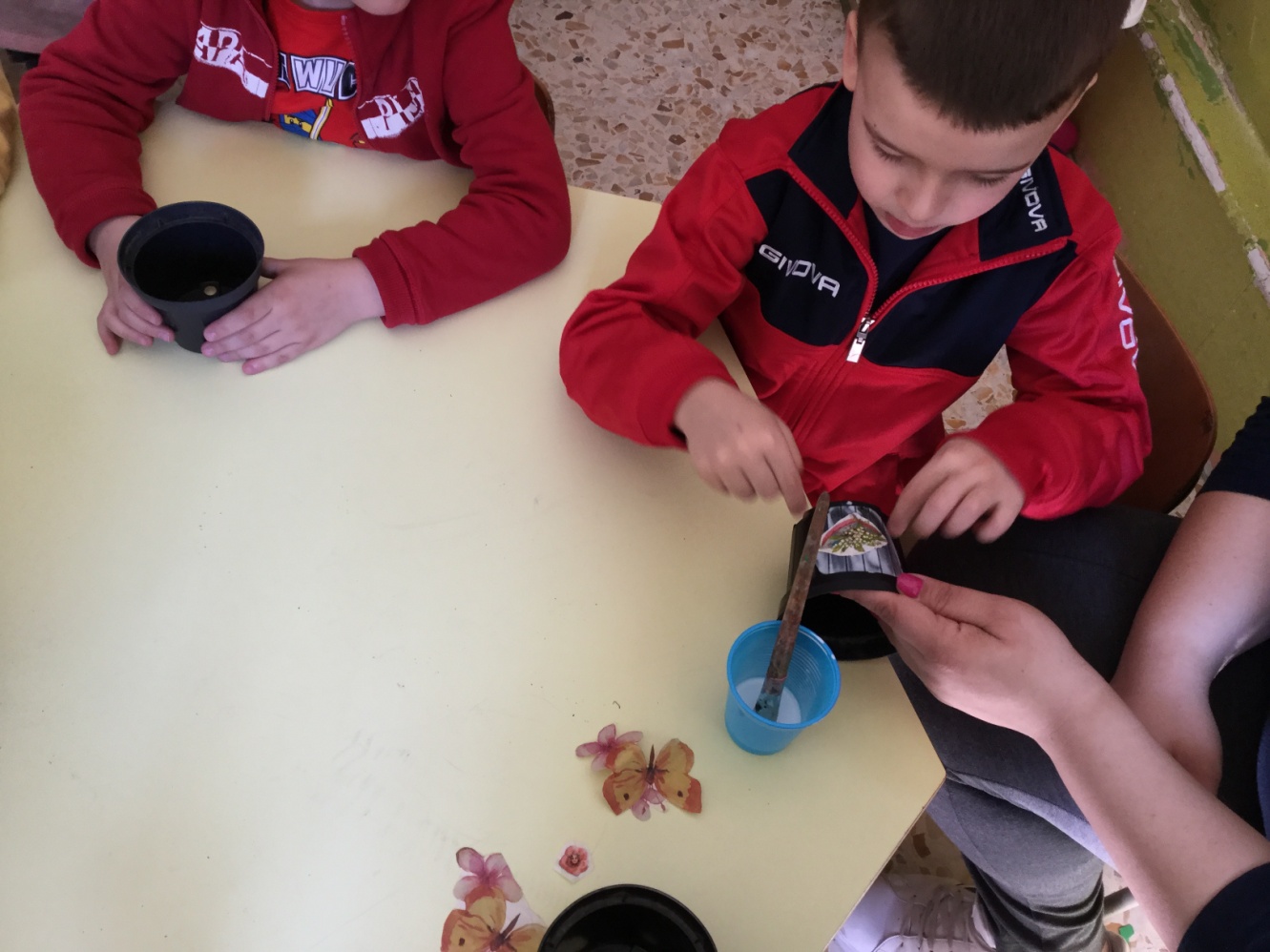 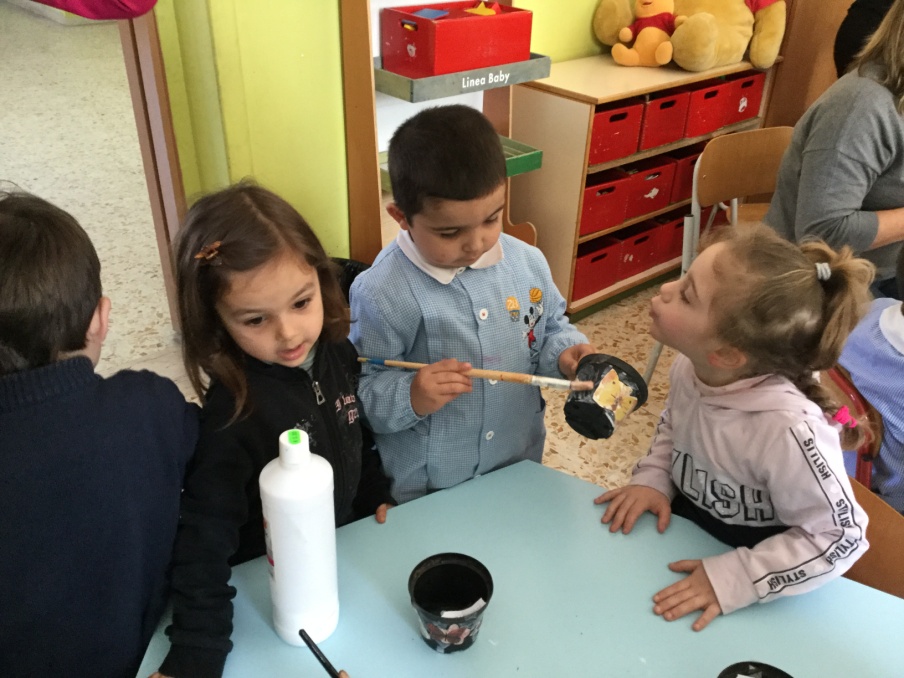 Scuola infanzia Aldo Moro
I bambini con la guida delle insegnanti hanno trapiantato le piantine nei vasetti decorati.
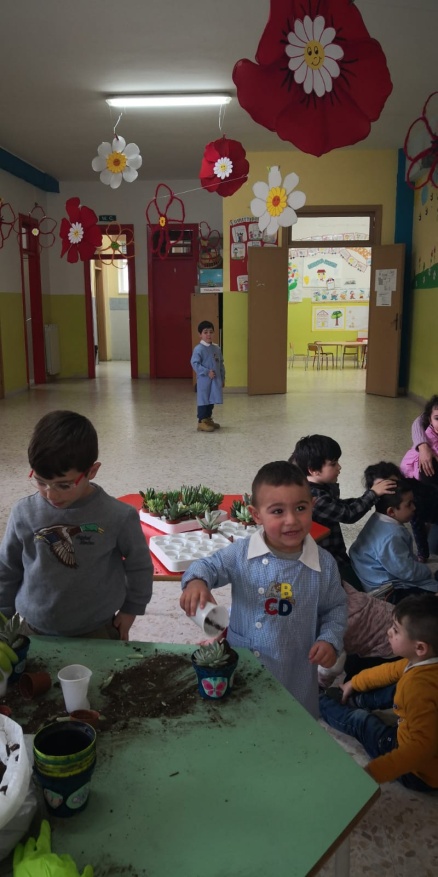 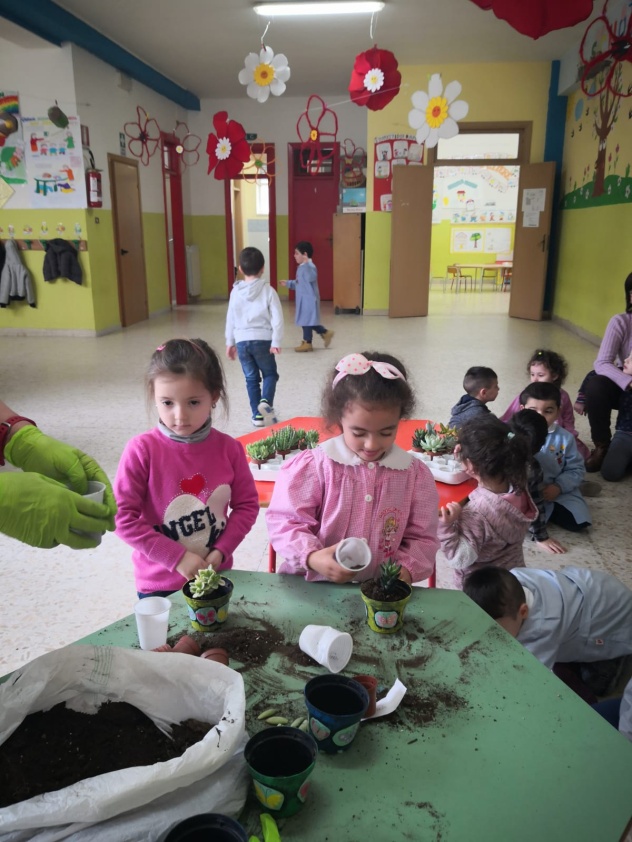 Scuola infanzia Aldo Moro
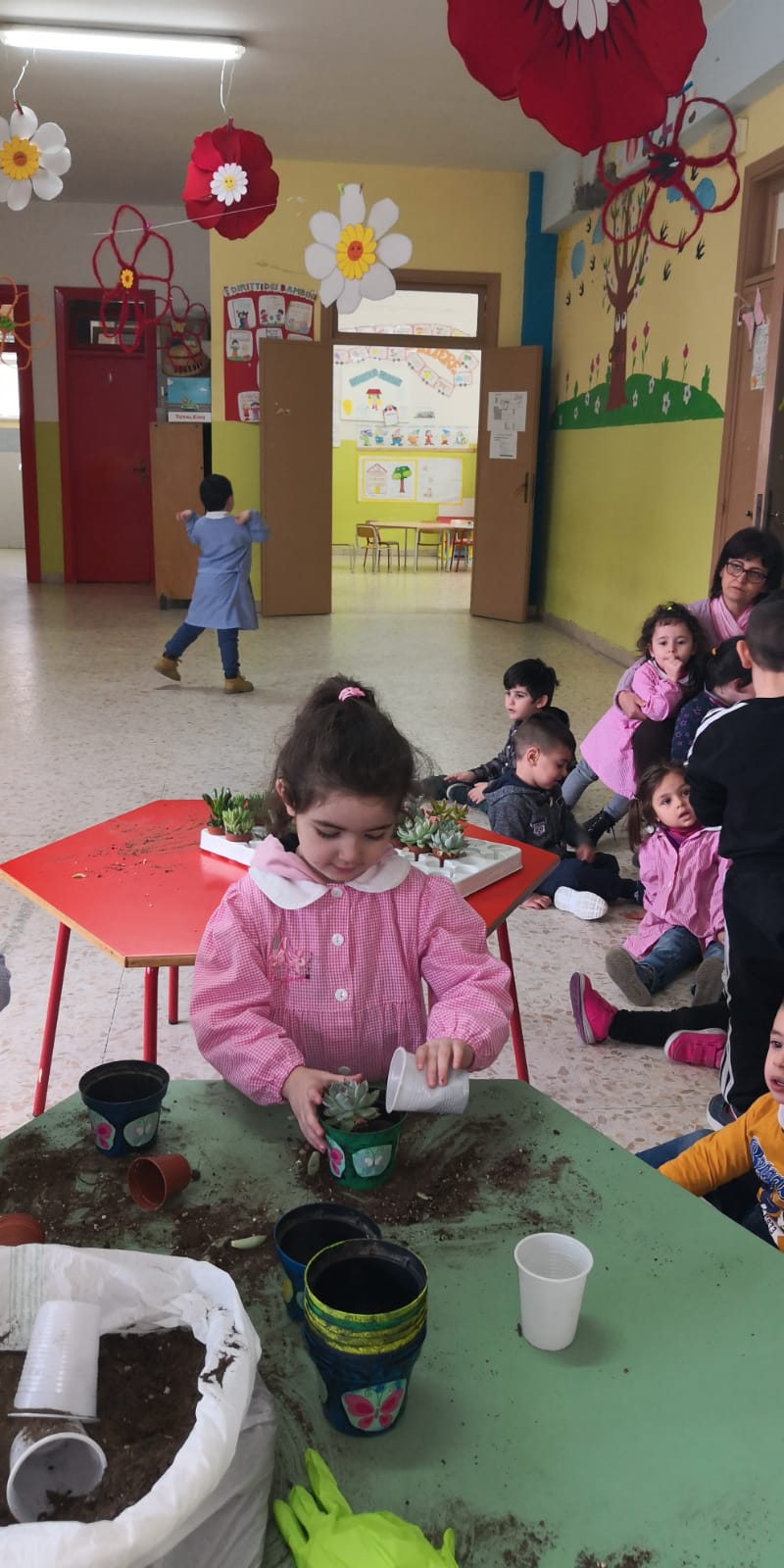 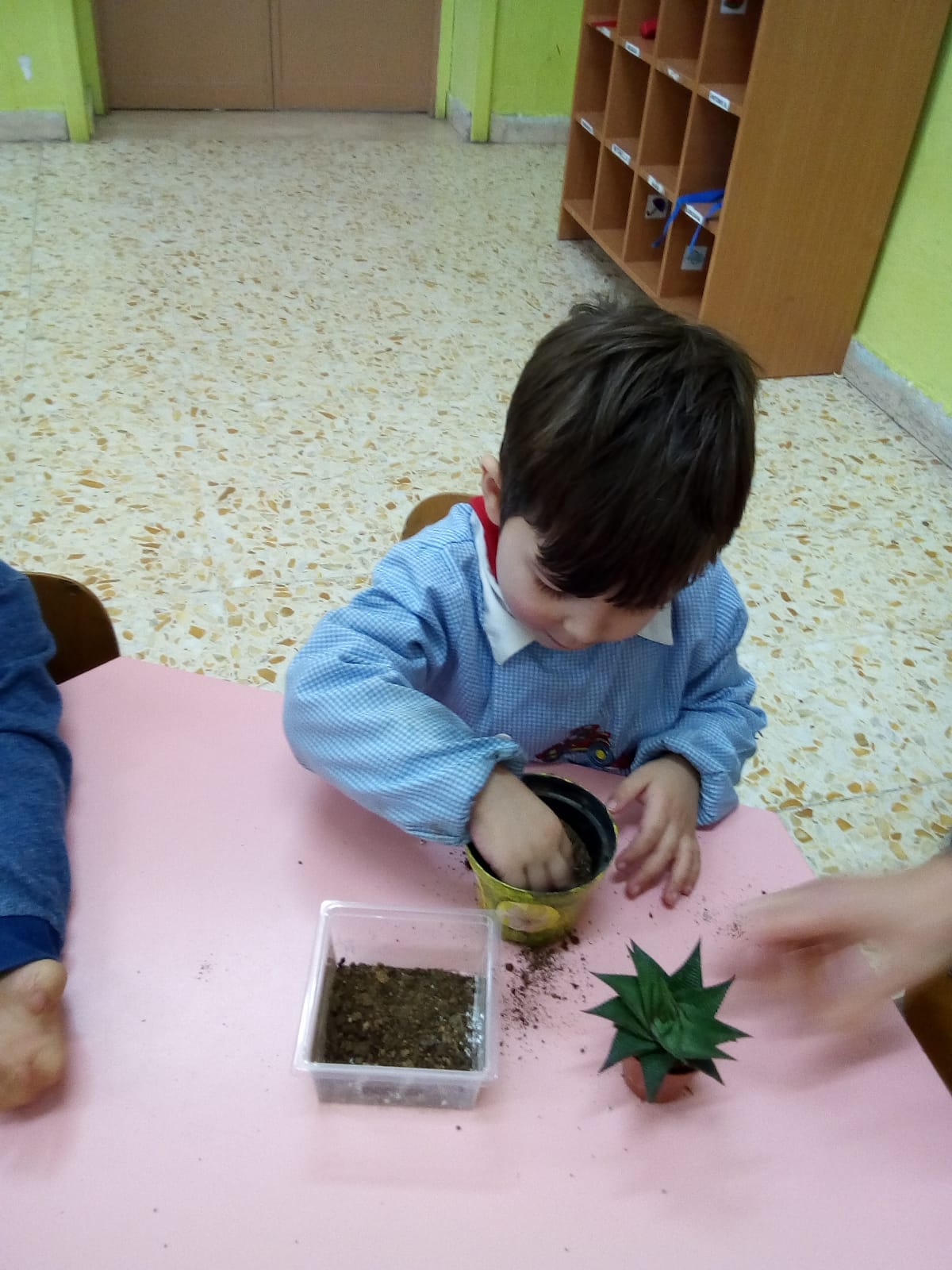 Scuola infanzia Aldo Moro
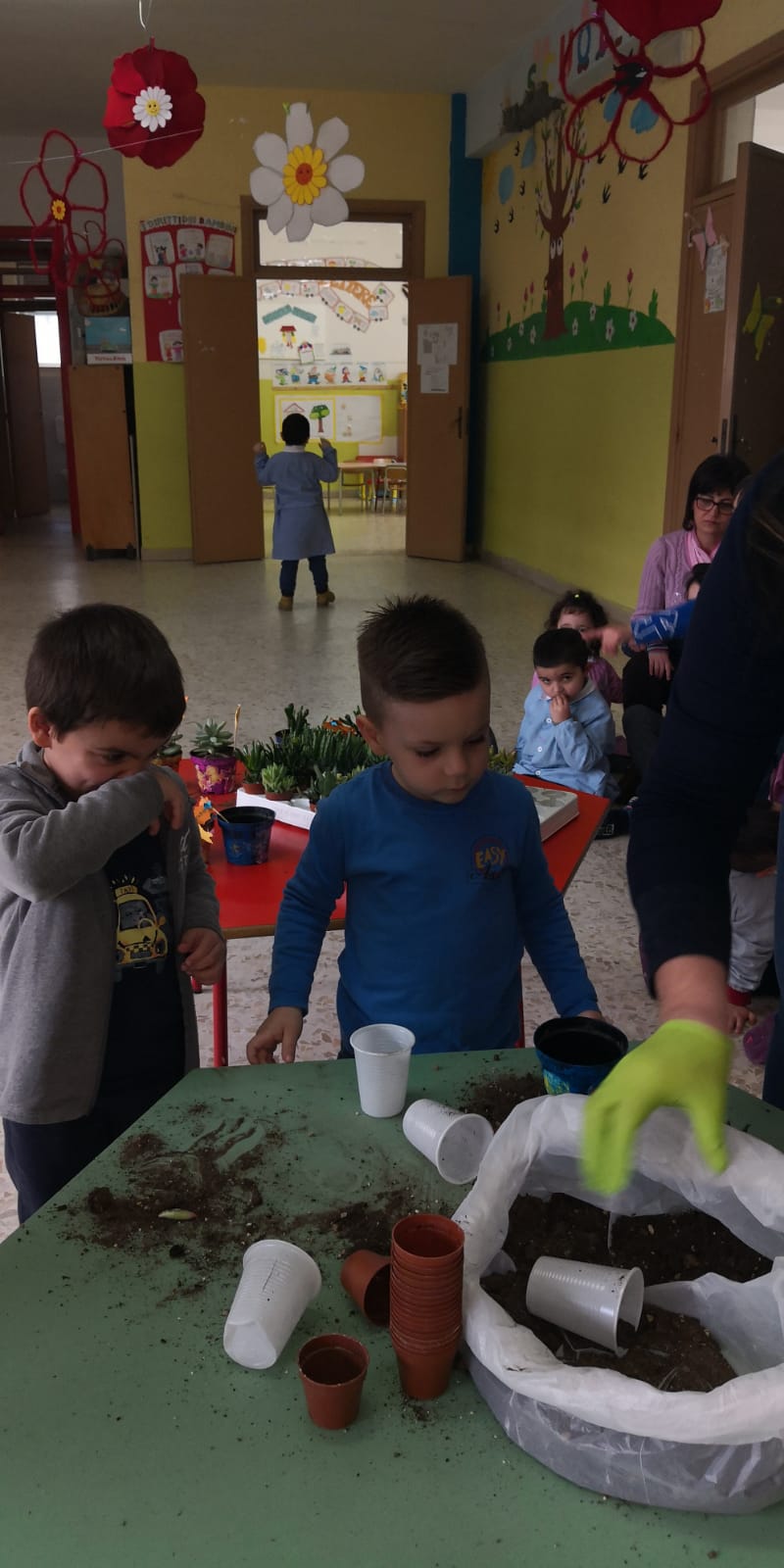 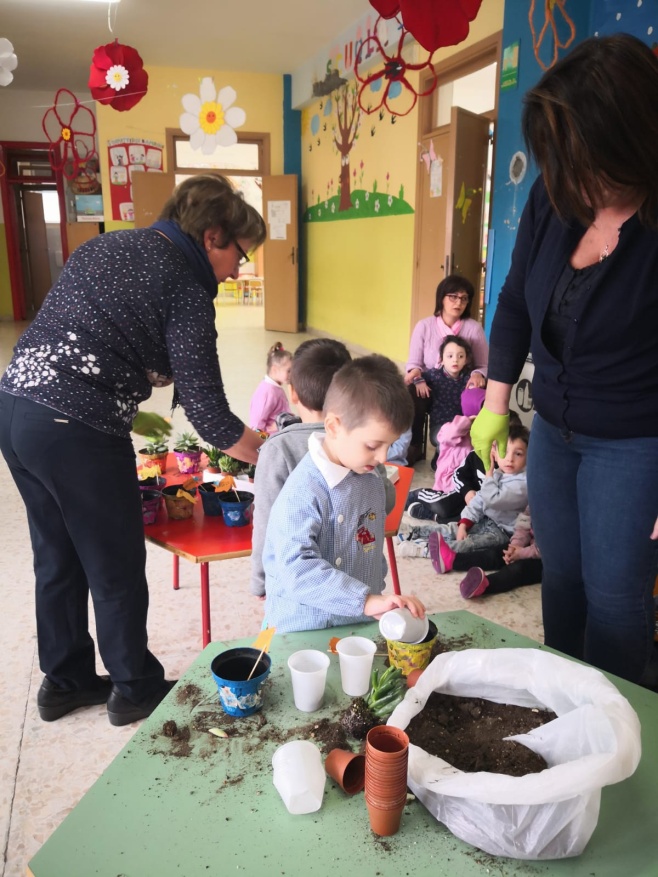